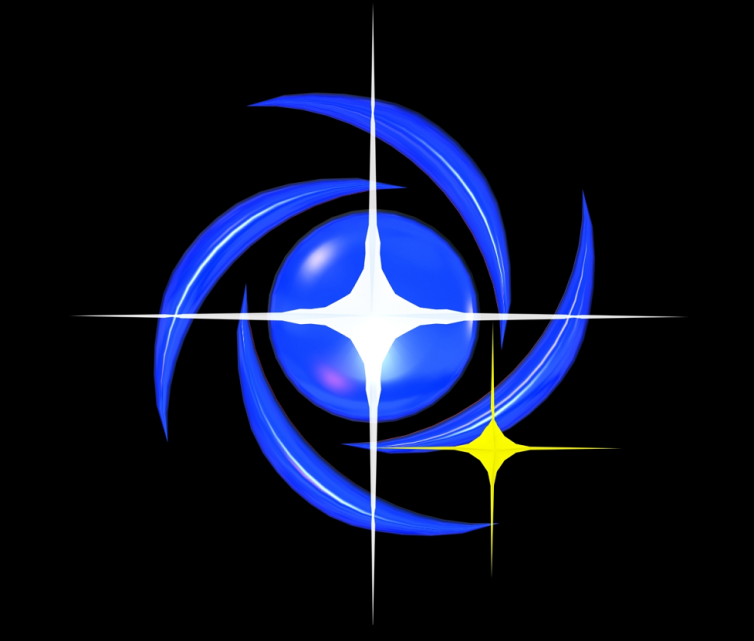 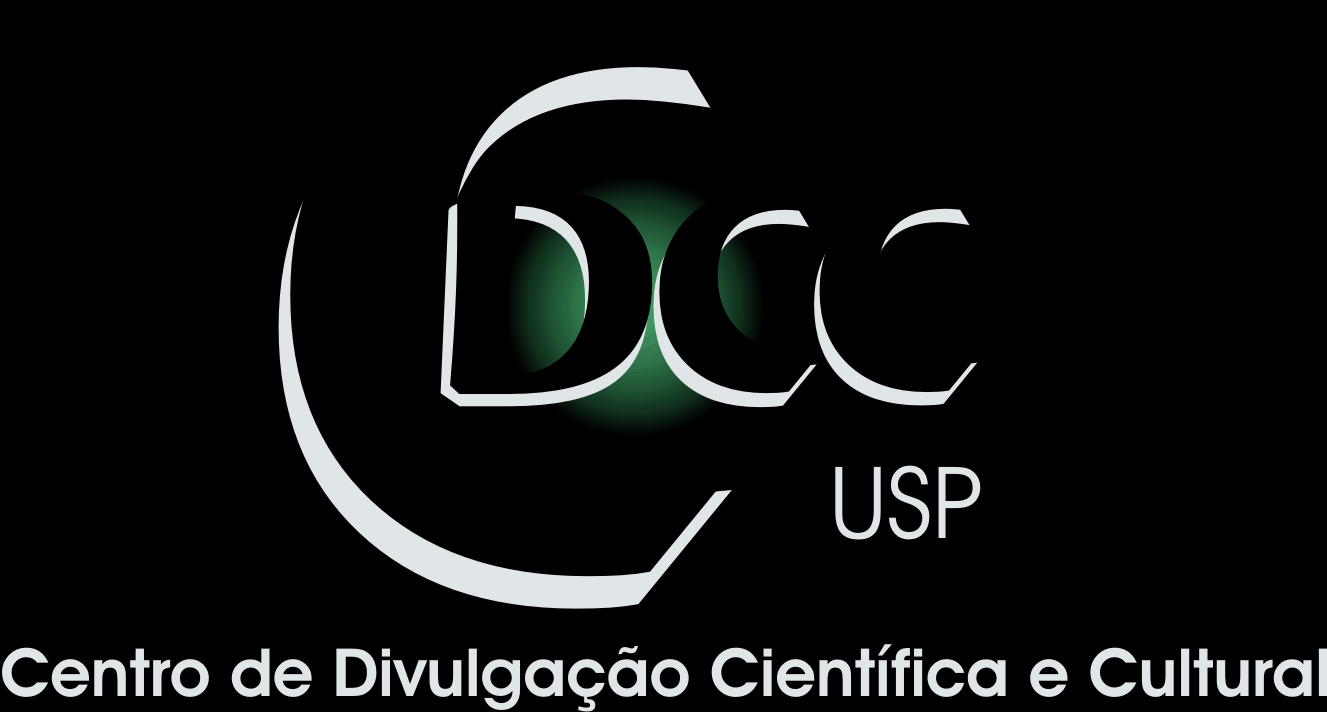 Centro de Divulgação da Astronomia
Observatório Dietrich Schiel
Astronomia na Mídia:
Verdades e Mitos
Tamara Galindo Ferlintamaragferlin@gmail.com
Imagem de fundo: céu de São Carlos na data de fundação do observatório Dietrich Schiel (10/04/86, 20:00 TL) crédito: Stellarium
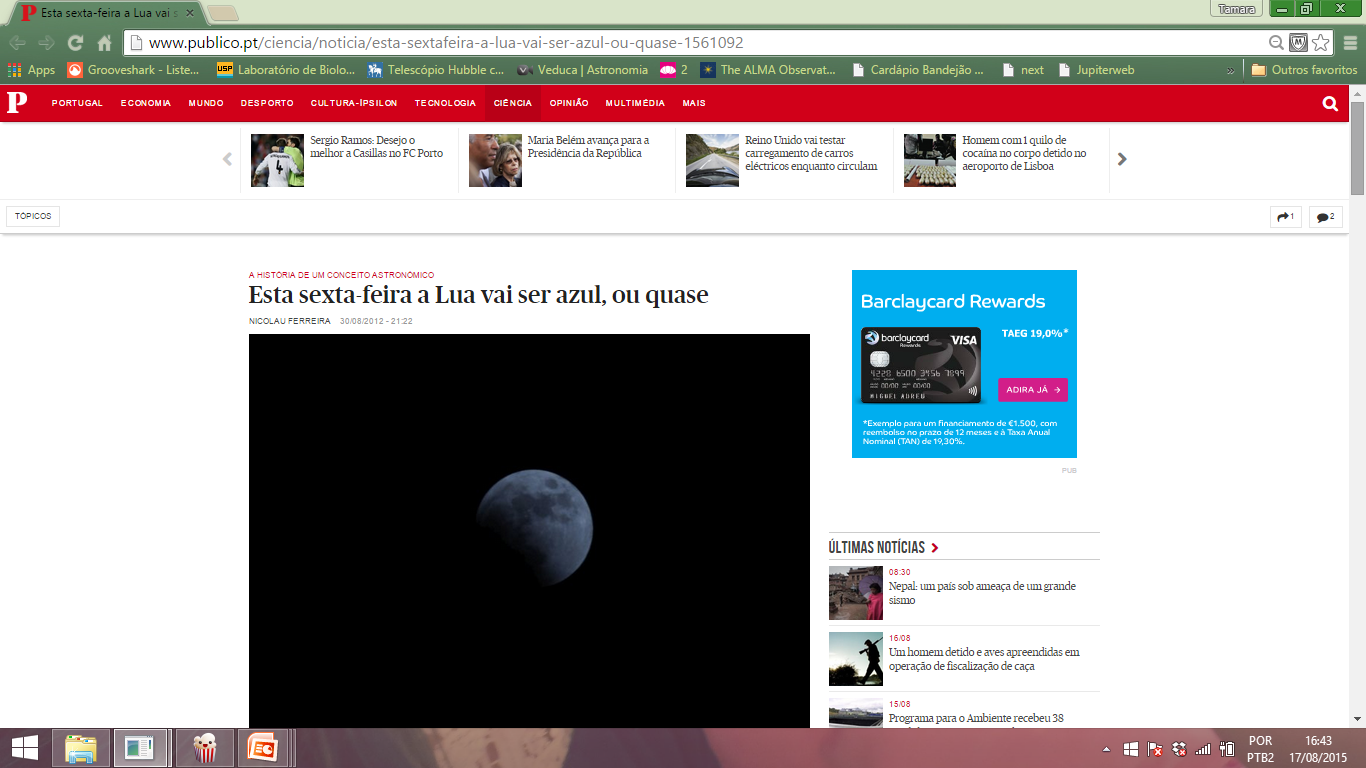 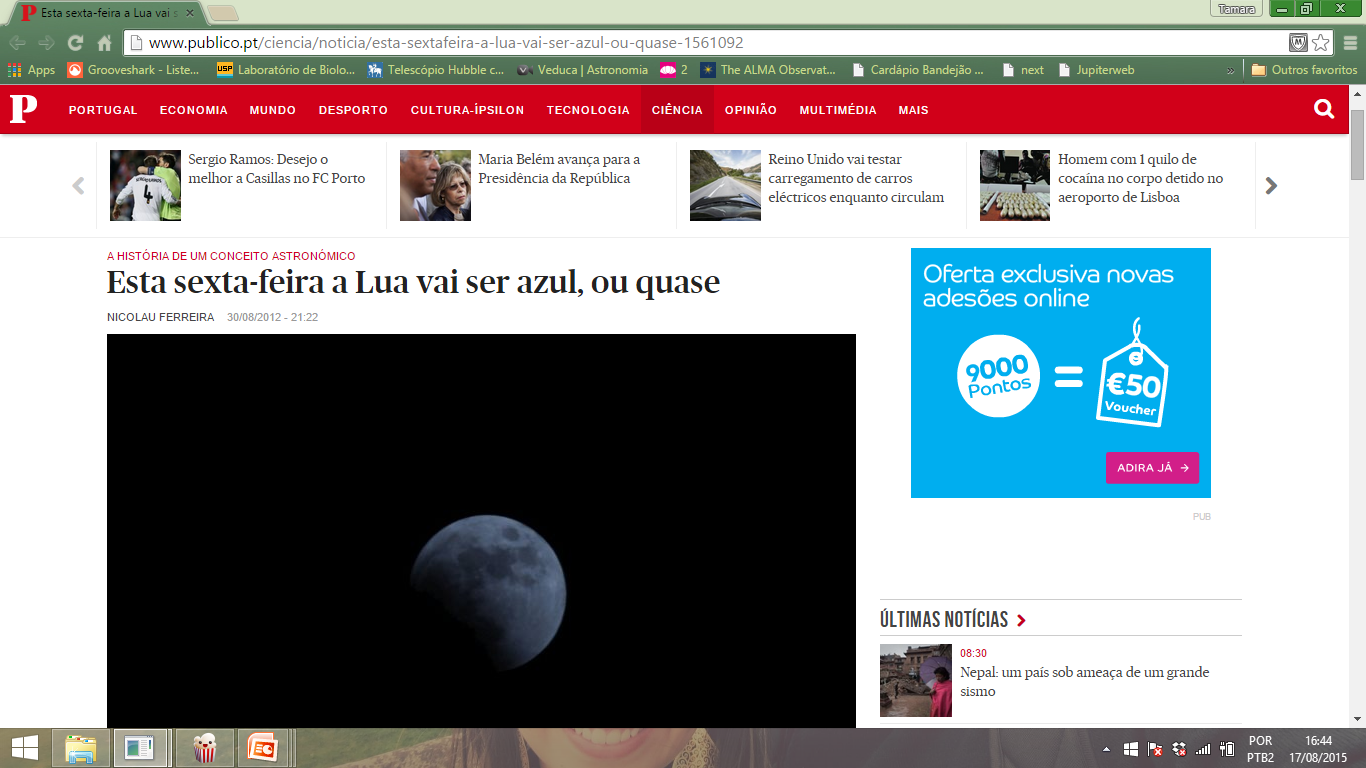 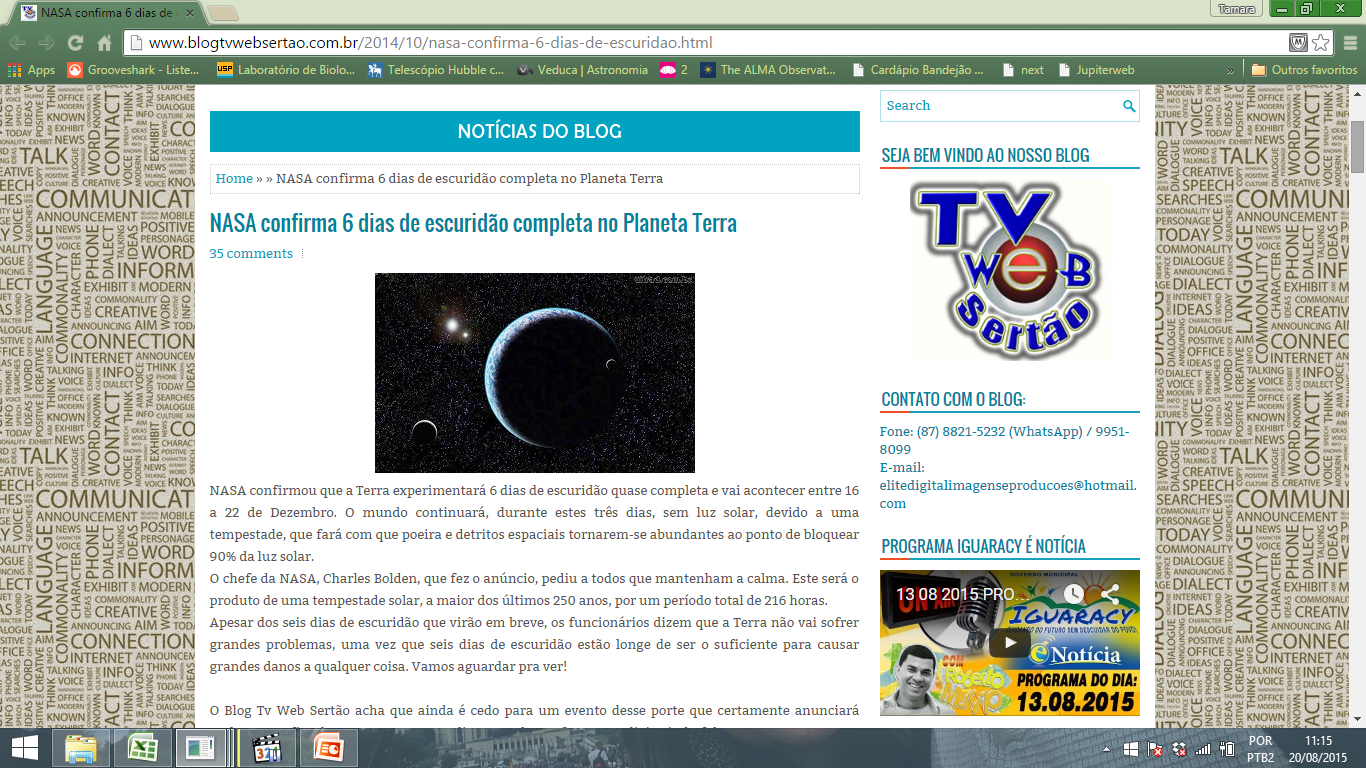 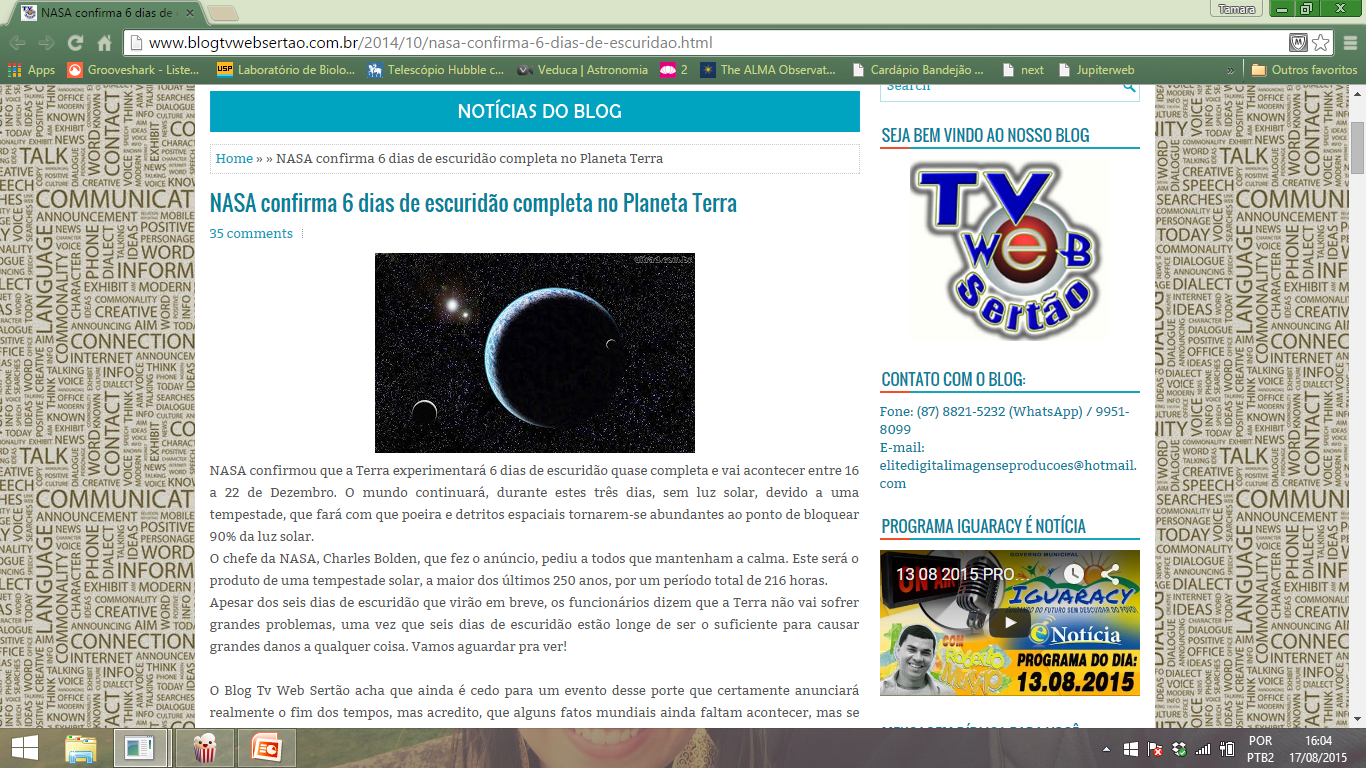 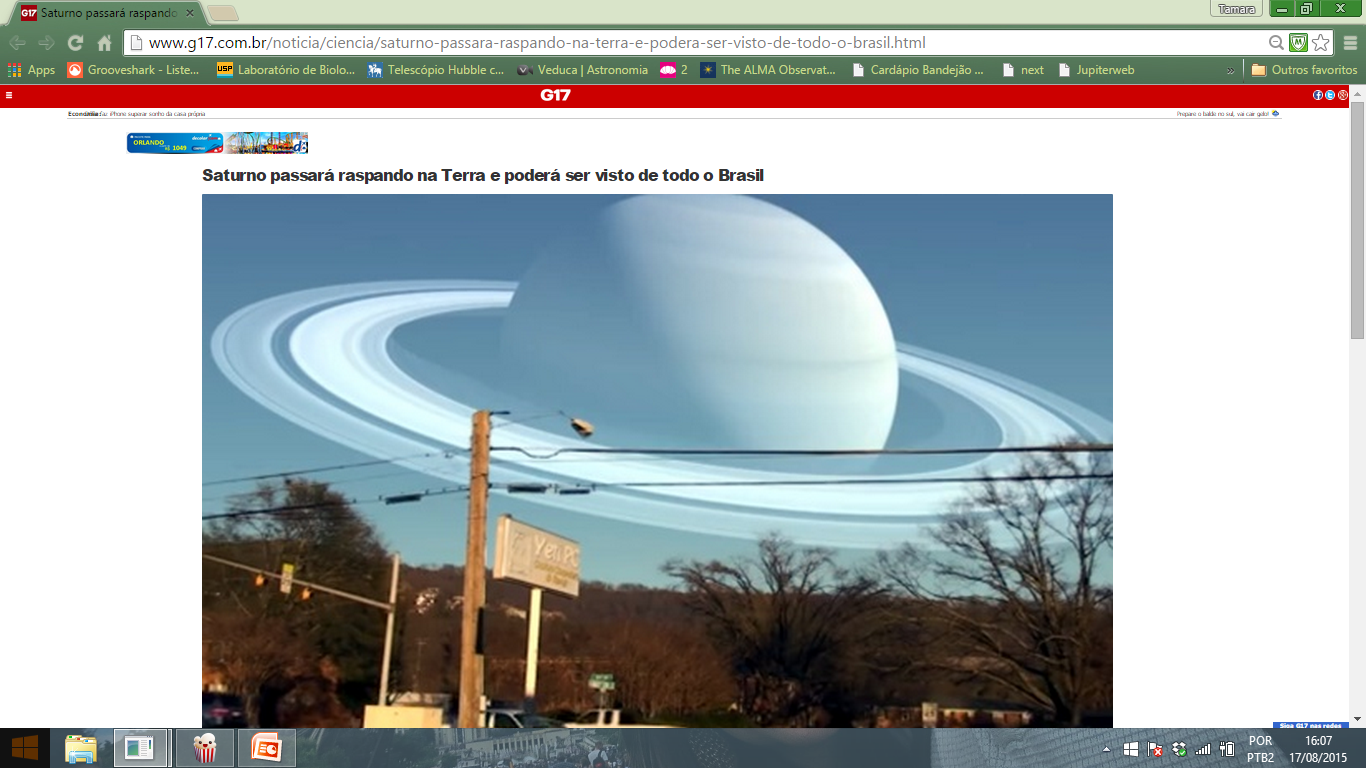 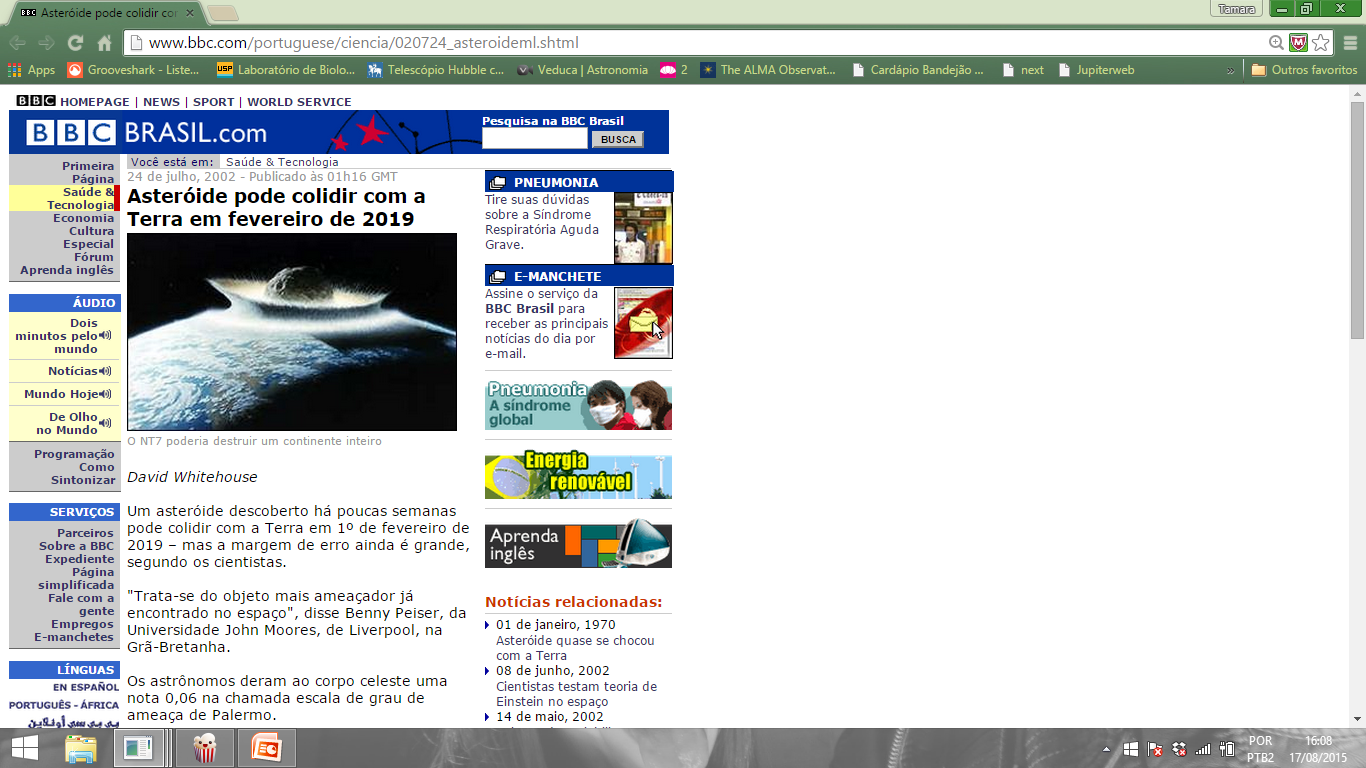 https://www.youtube.com/watch?v=Pk1gg11-GPw
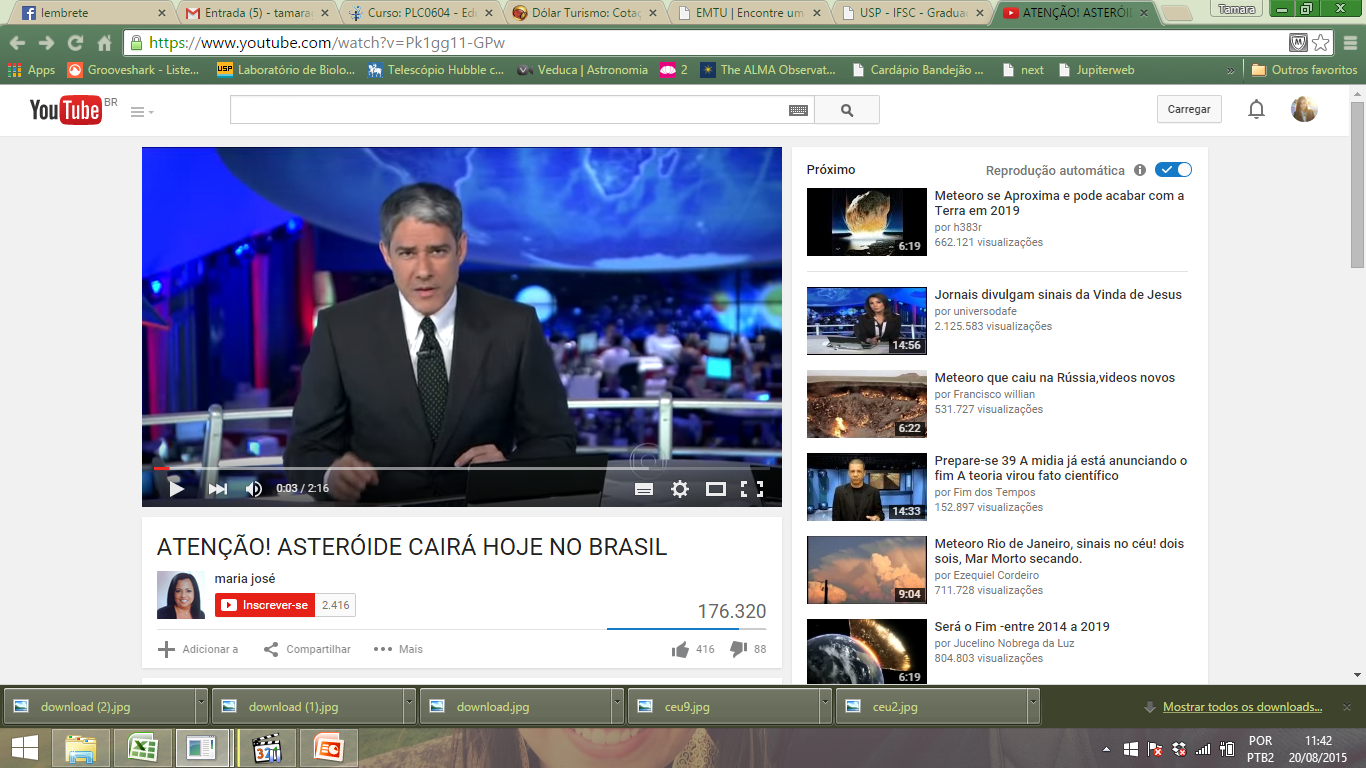 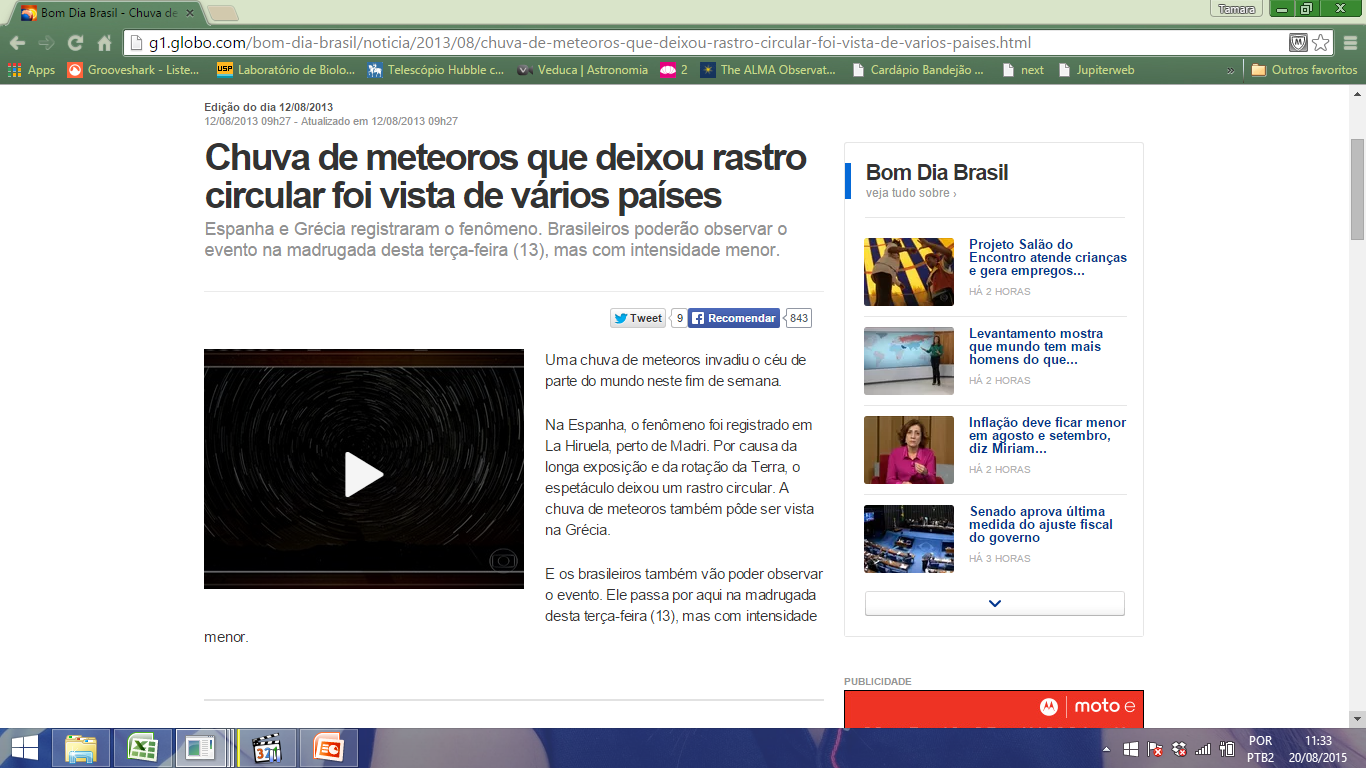 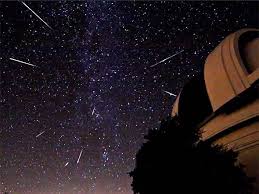 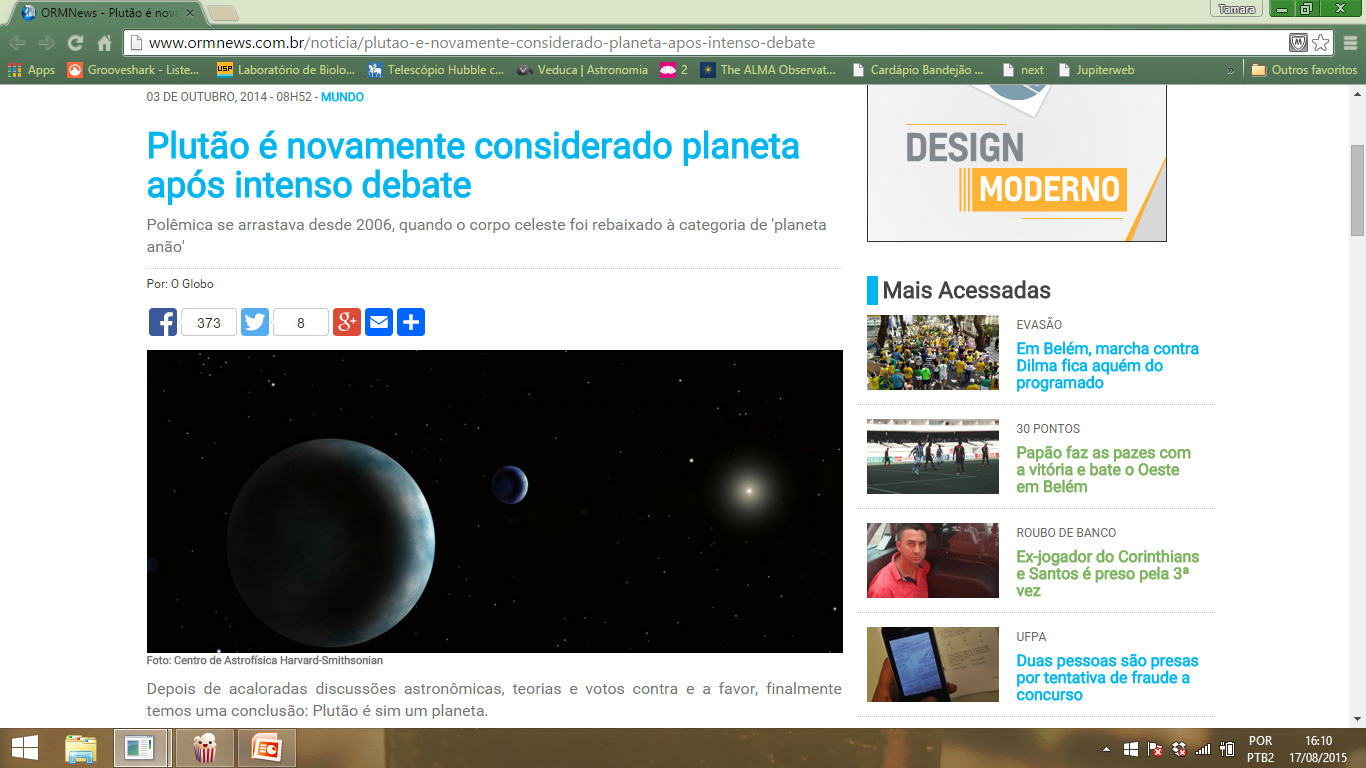 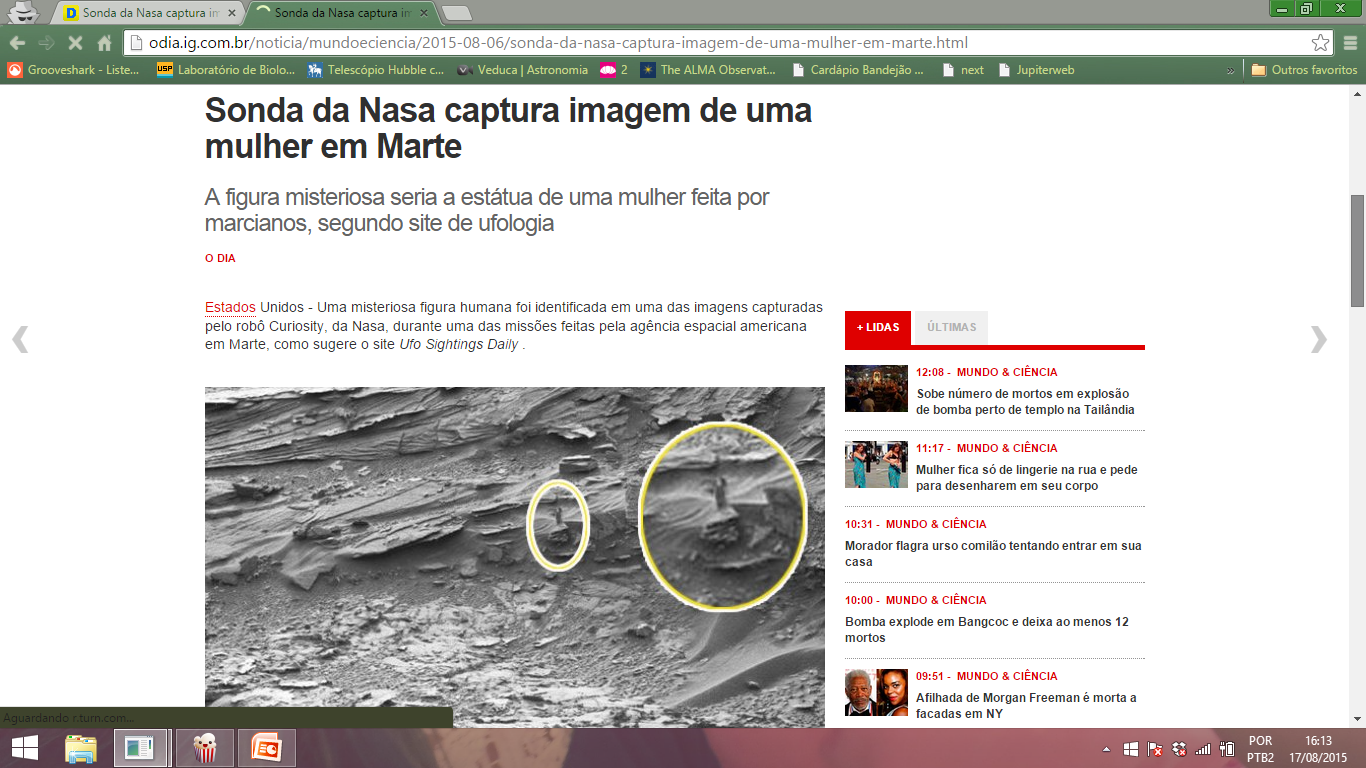 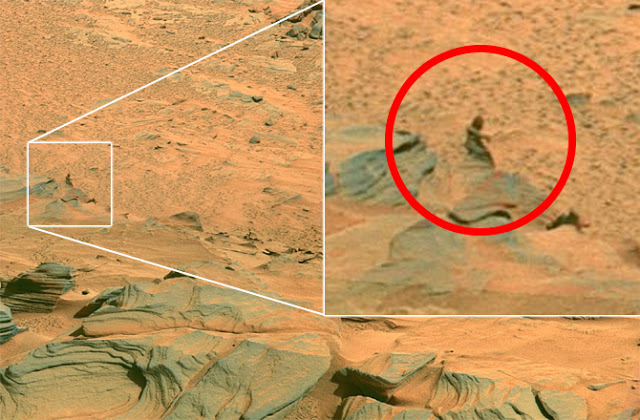 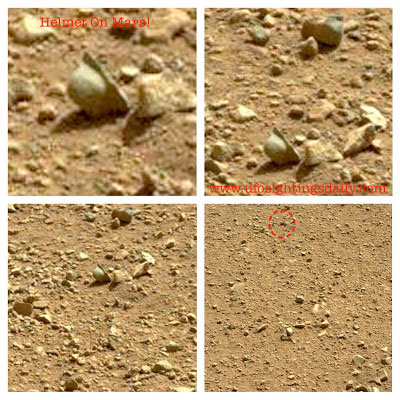 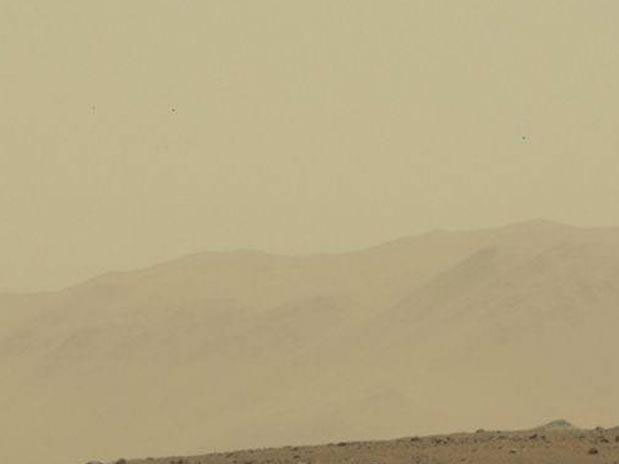 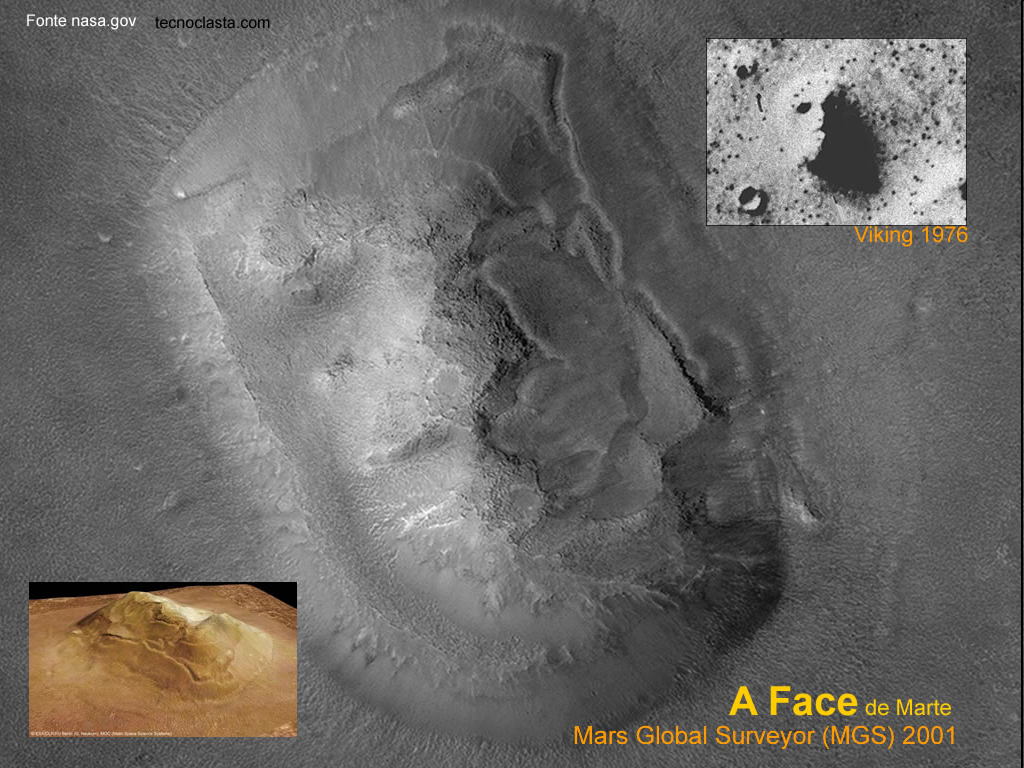 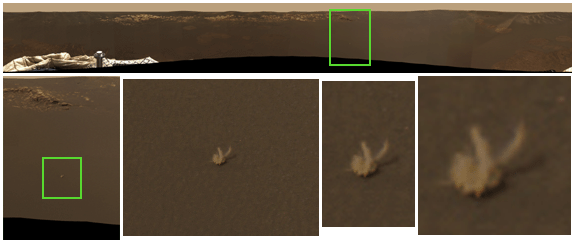 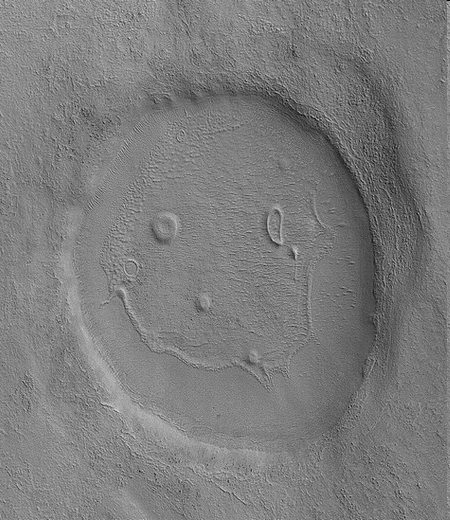 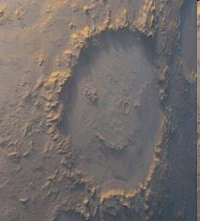 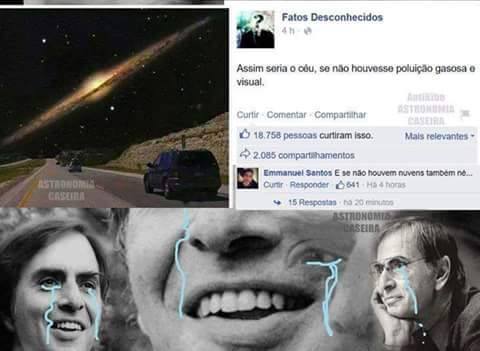 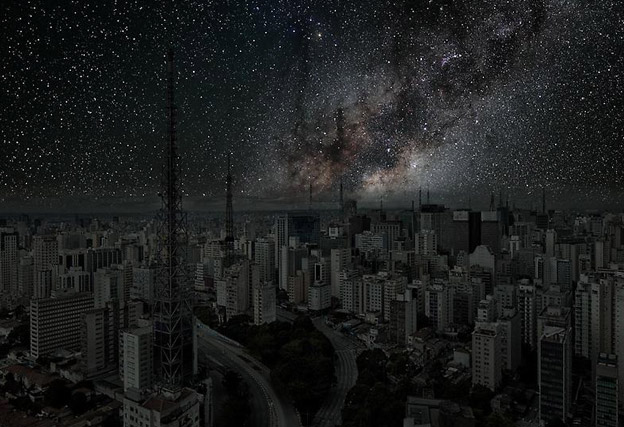 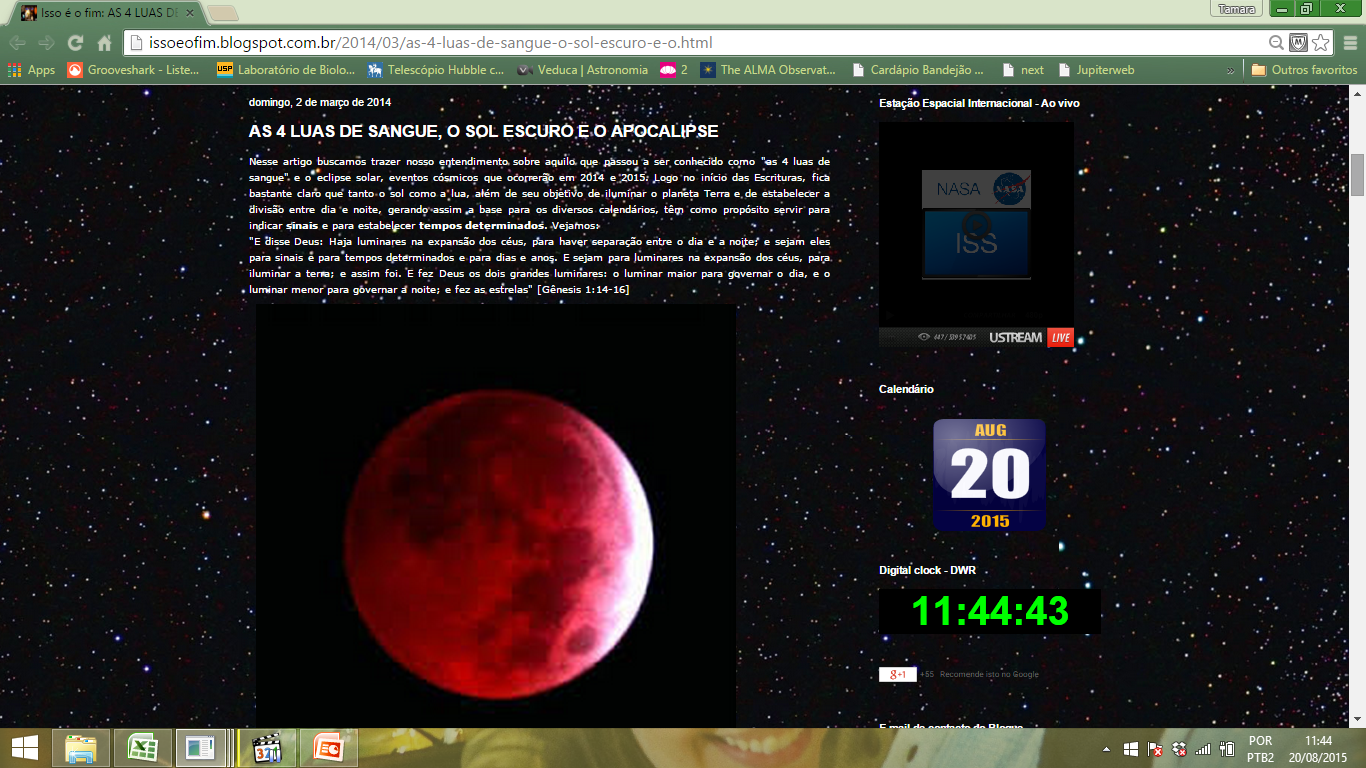 Eclipse Lunar
Penumbra
Sol
Terra
Umbra
Penumbra
[Speaker Notes: Os Eclipses Lunares também podem ser de três tipos: o Umbral Total, o Umbral Parcial, e o Penumbral.]
Eclipse Lunar Umbral Total
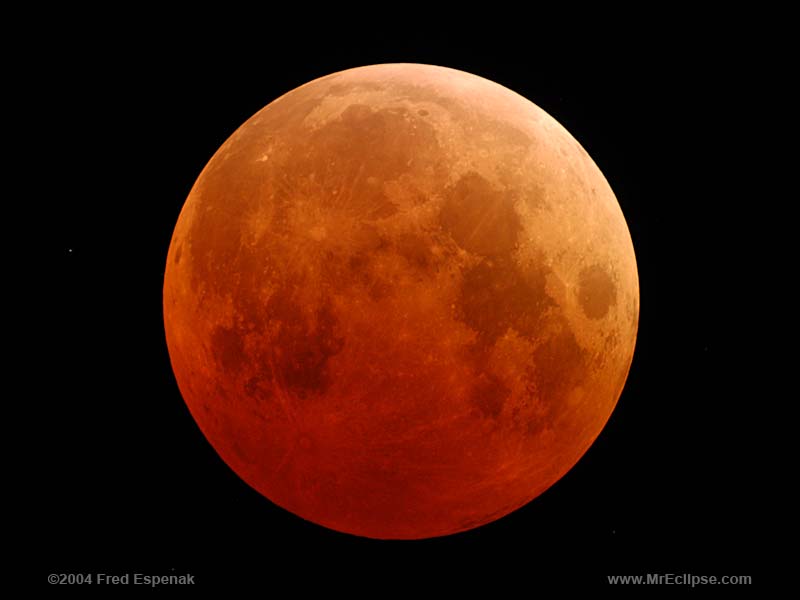 [Speaker Notes: Hr: 3,8
1,7
Eclipse Lunar Umbral Total: também chamado de Lunar Total, acontece quando a Lua se encontra inteiramente no cone de sombra da Terra. No entanto isso não significa que não podemos ver a Lua, como já foi dito anteriormente.]
DIA 27/09 – Eclipse Lunar Total